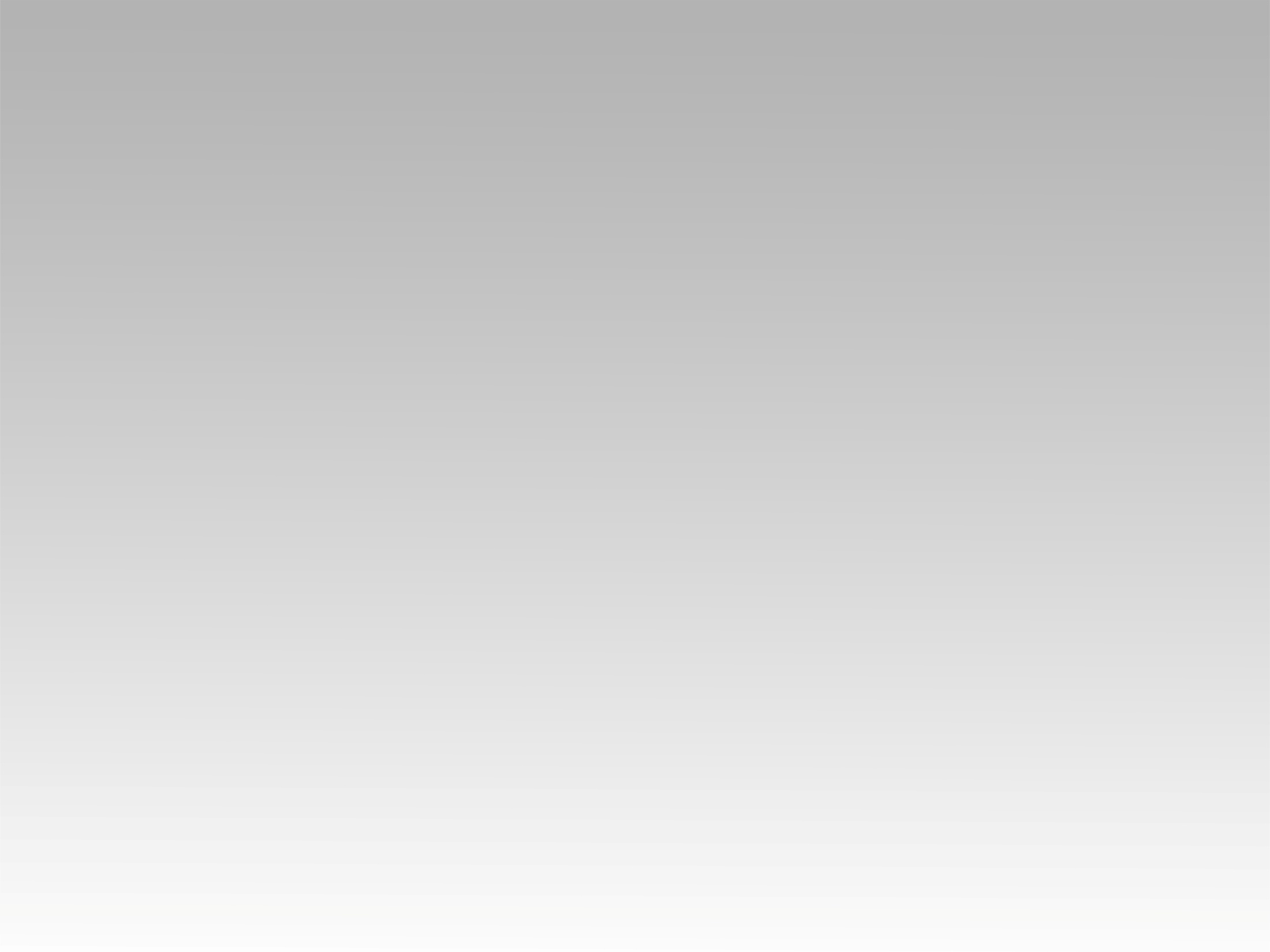 تـرنيــمة
في سترك تحت ظلك
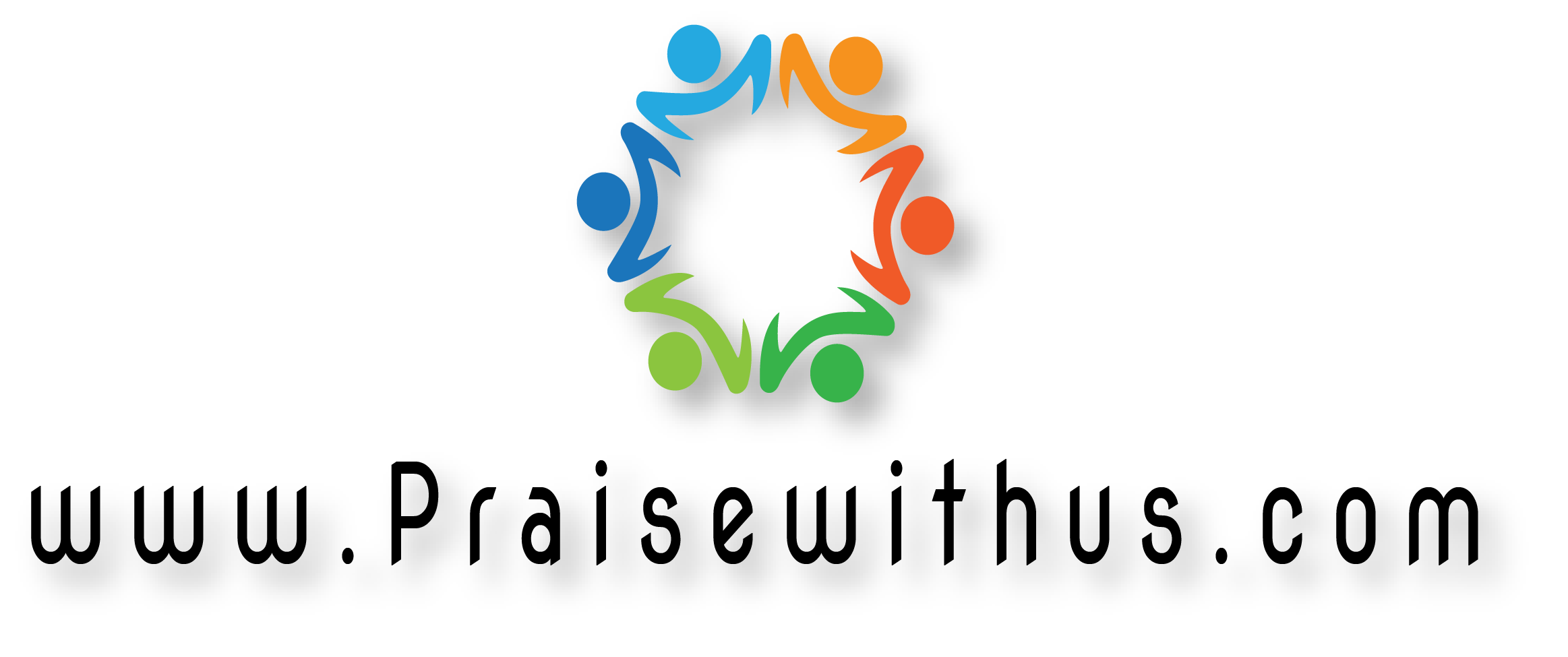 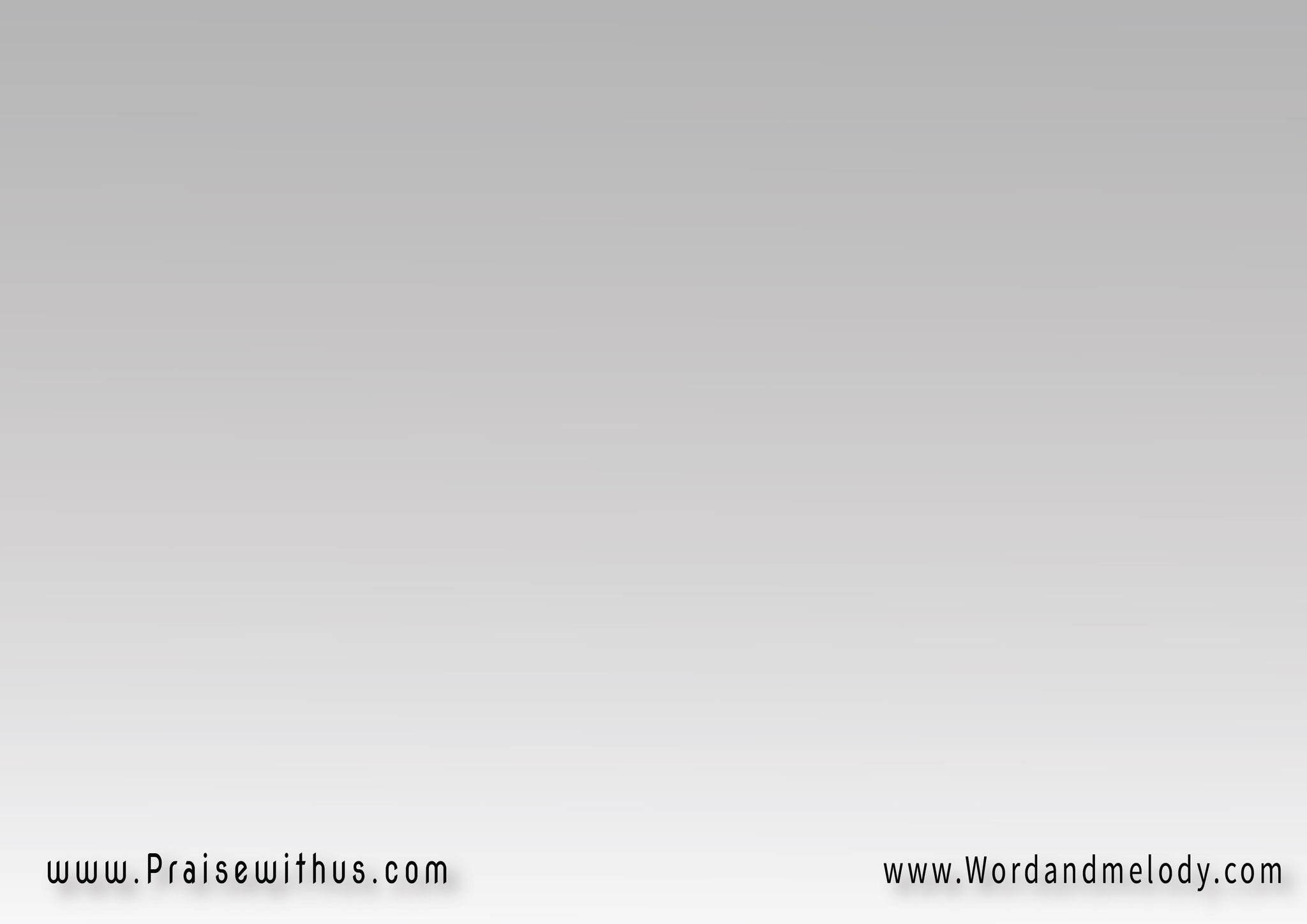 1- 
(في سترك تحت ظلك ألقى
 كل راحتي ونفسي تستريحفي شخصك في جرحك تعلن 
عن حبك يا سيدي الحبيب)2
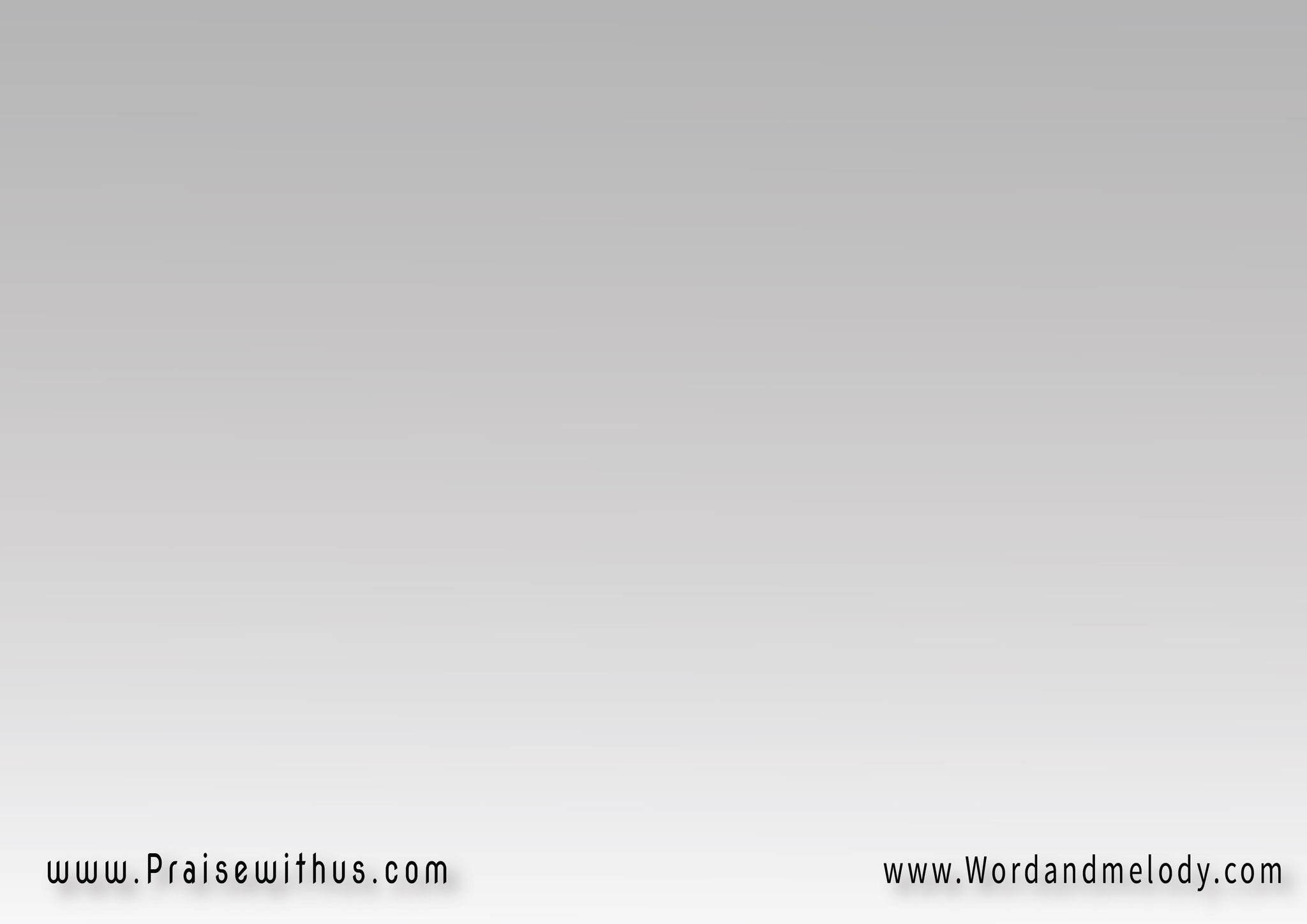 القرار : 
(أراك أراك يسوع 
أراك أراك يسوع)2
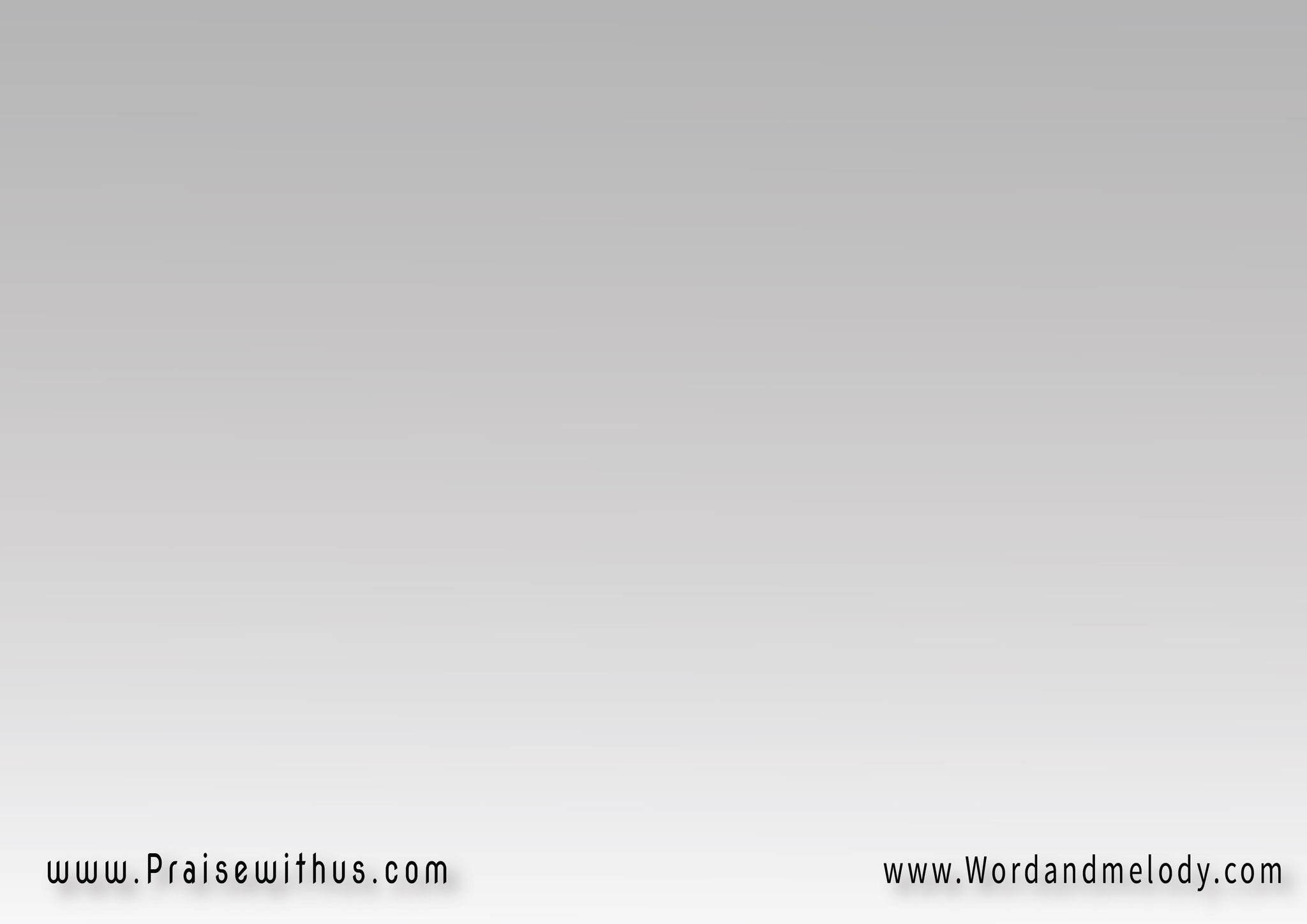 2- 
(قد فديتني بدمائك 
بصليبك حبيبي واشتريتنيفانتشلتني وحفظتني من كل 
هلاك ربي قد أنقذتني)2
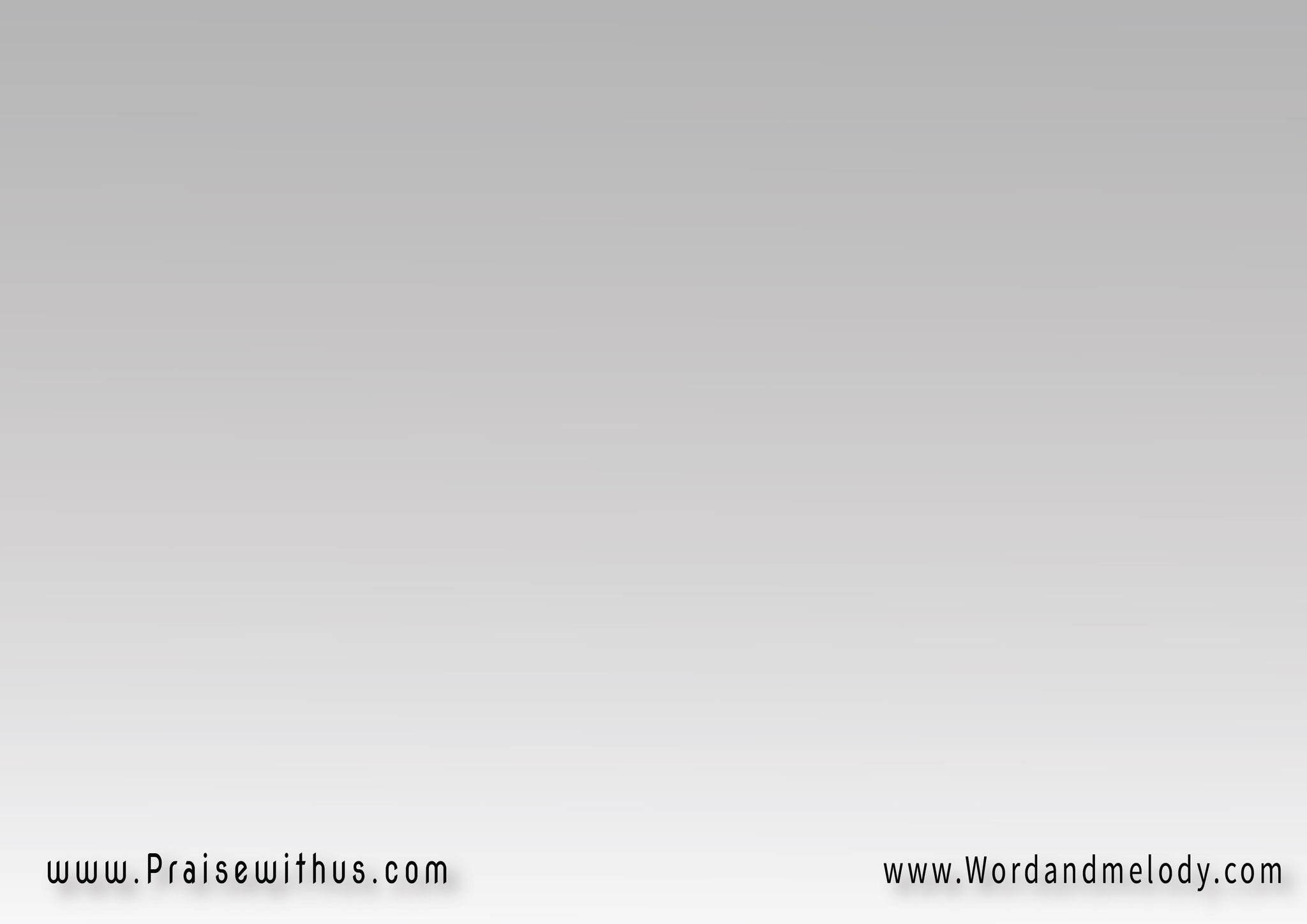 القرار : 
(أراك أراك يسوع 
أراك أراك يسوع)2
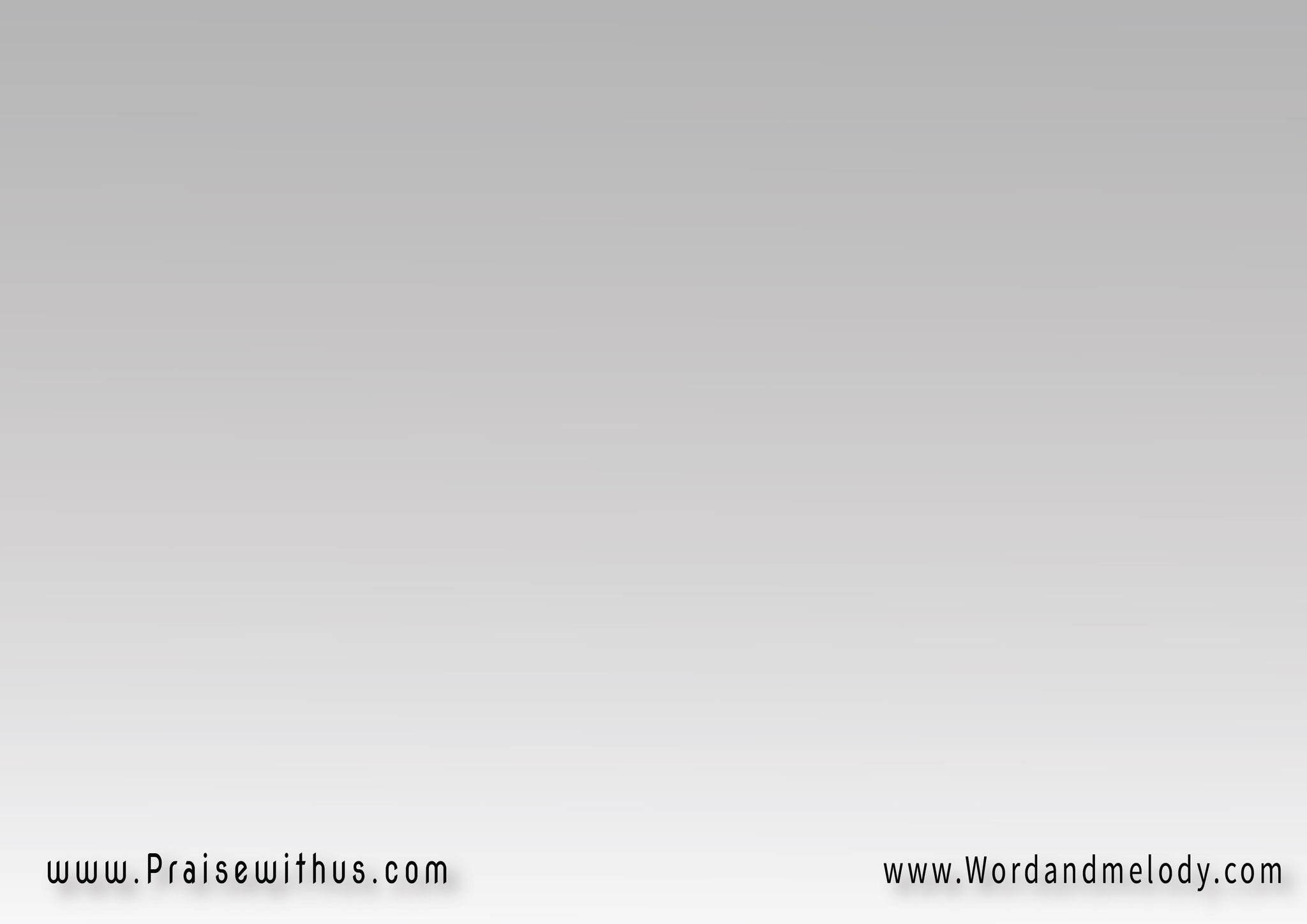 3- 
(نفسي تشهد عن ضمانها 
فتغني لجلالك هاتفةروحي تعلن انتصارها إذ 
بنصرك إلهي قد توجتها)2
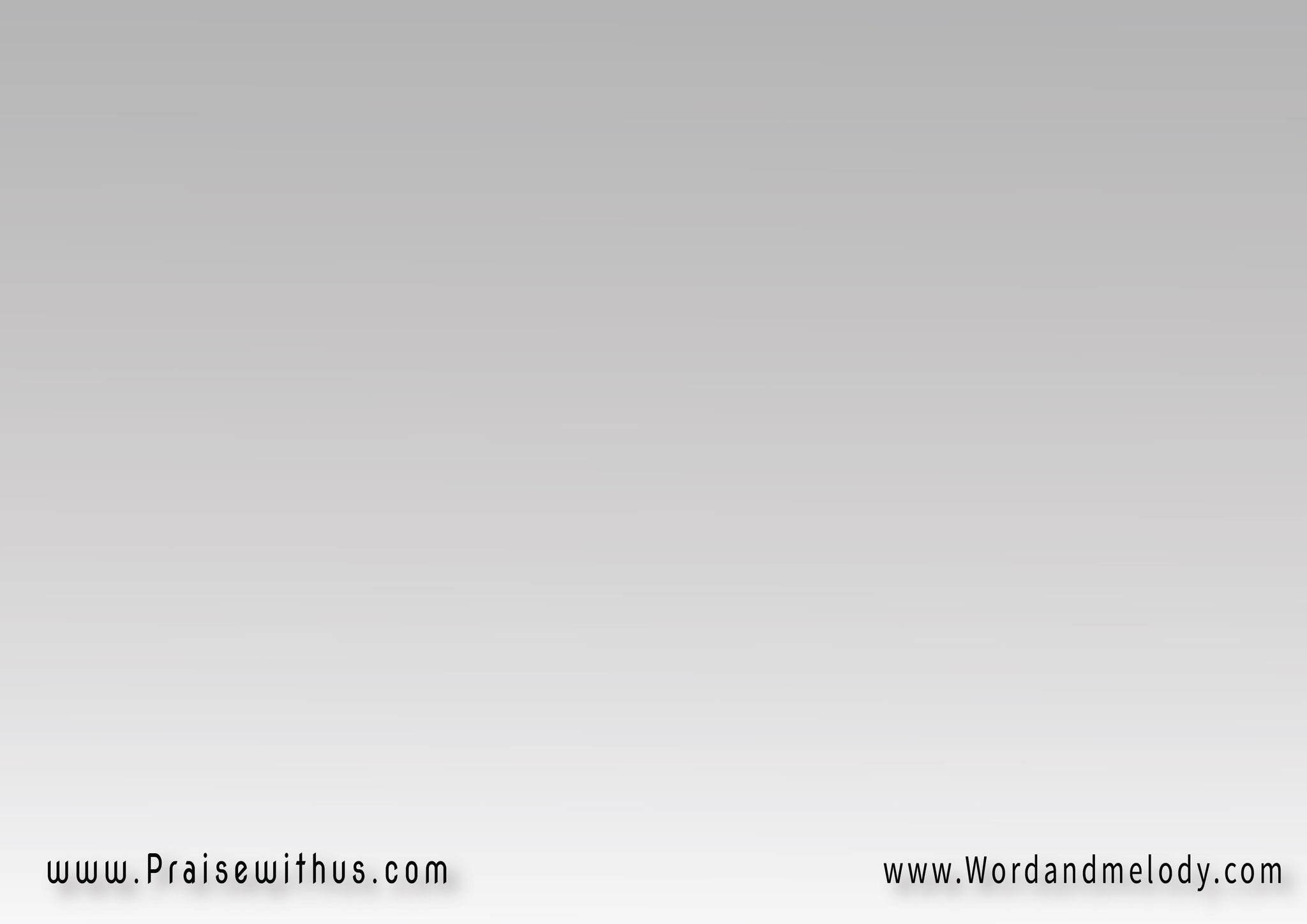 القرار : 
(أراك أراك يسوع 
أراك أراك يسوع)2
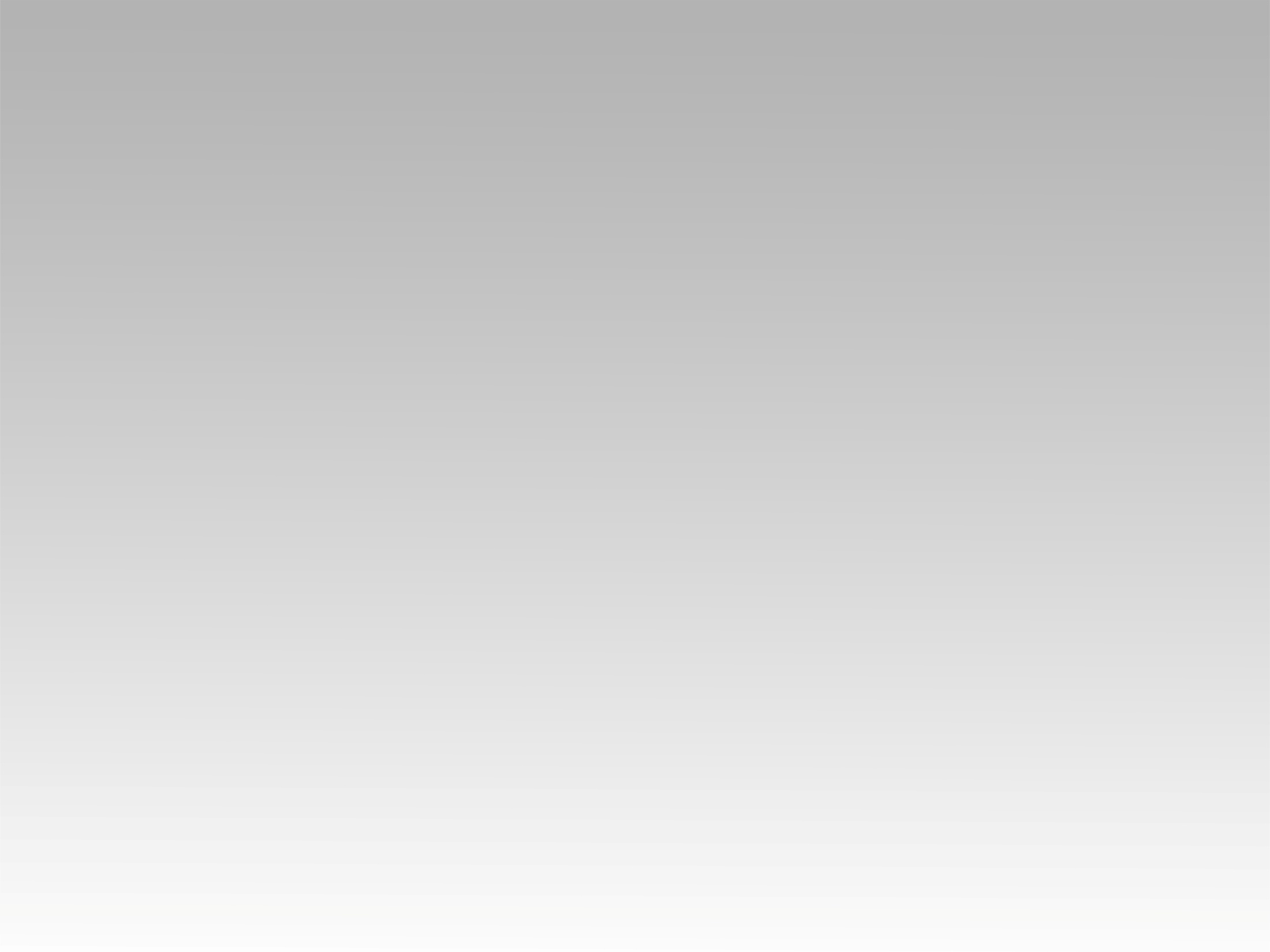 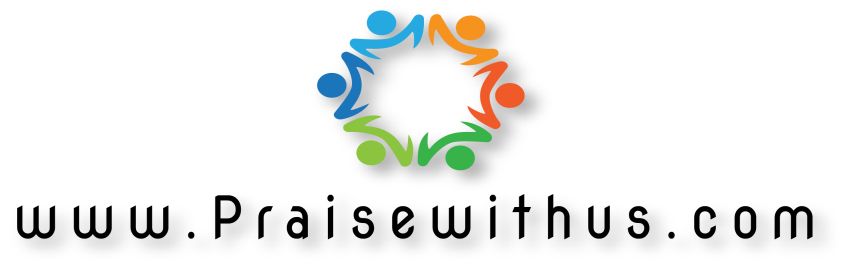